Unit 4  Lesson2
I read in my bedroom.
WWW.PPT818.COM
Li Ming’s new home
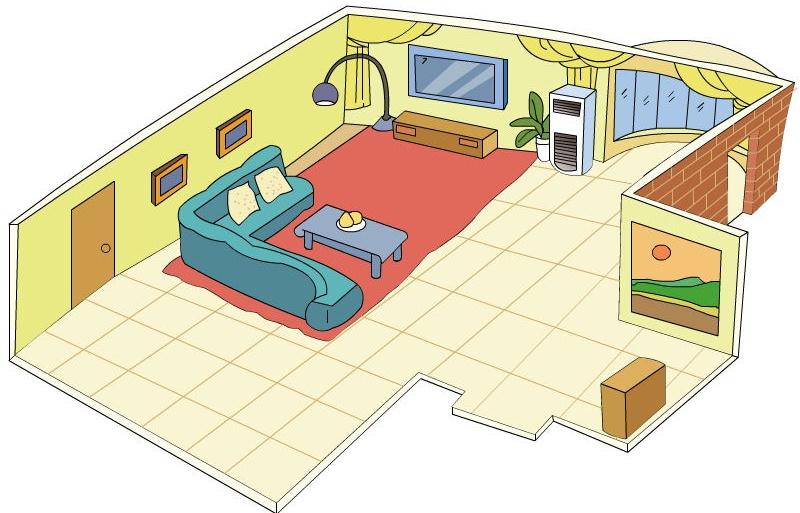 What’s in Li Ming’s bedroom?
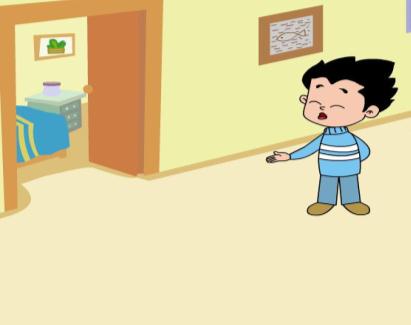 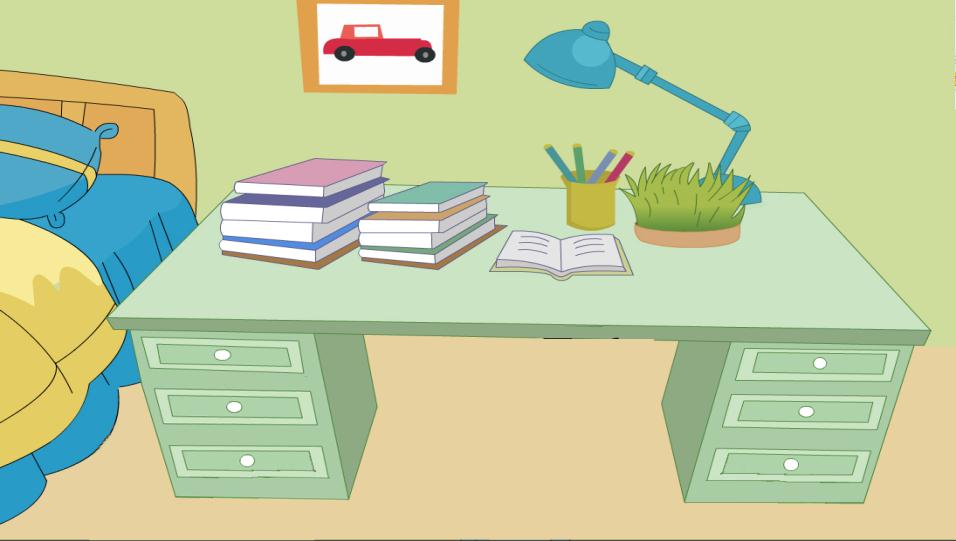 so many books
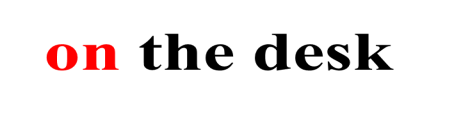 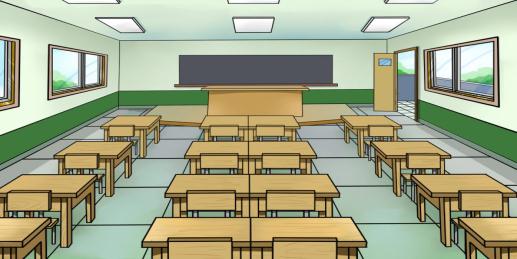 so many chairs
 in the classroom
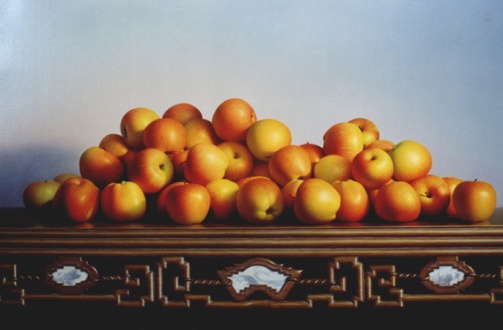 so many apples
 on the desk
Can you fill in the blanks?(填空）
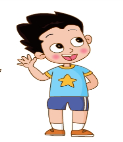 read
I              in my bedroom.
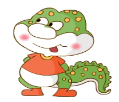 watch TV
I                     in the living room.
Try to read
r
cher
d
ea
t
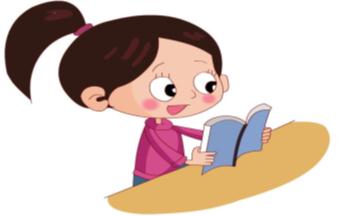 Try to read
watch
what
watch TV
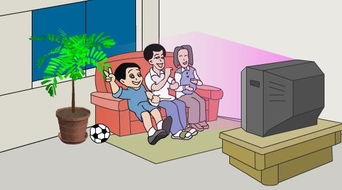 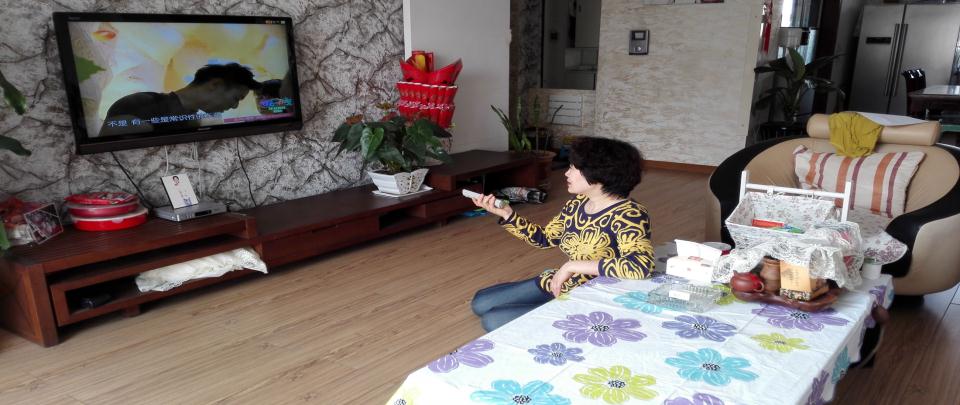 I watch TV in the living room.
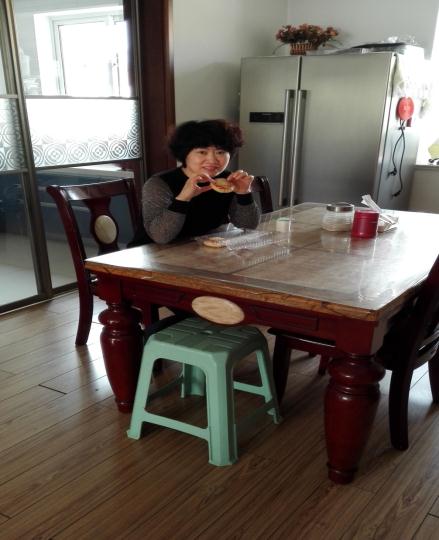 I have breakfast in the dining room.
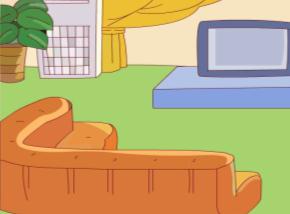 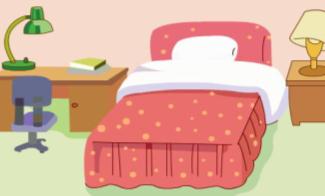 read                 play
watch TV
have lunch     have dinner  have breakfast
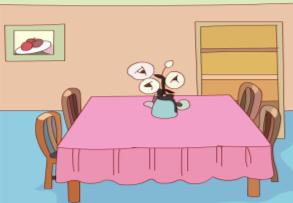 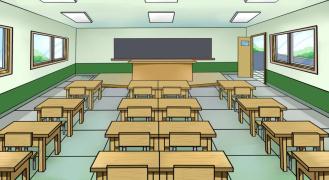 I                 in                  .
Guessing game
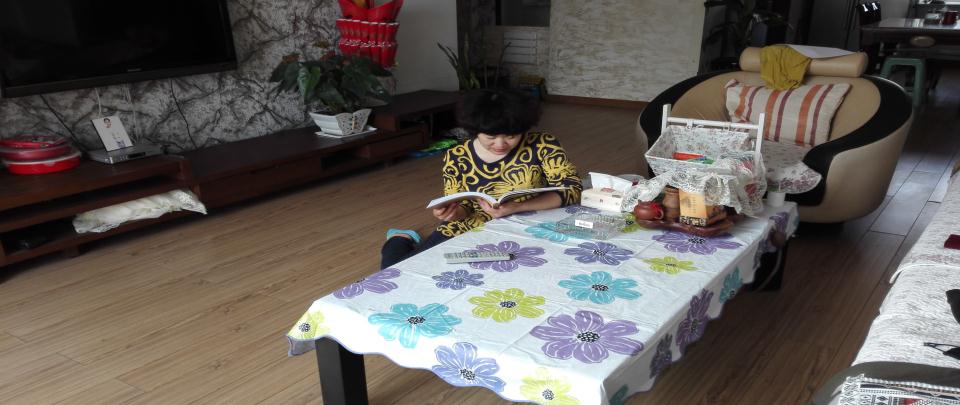 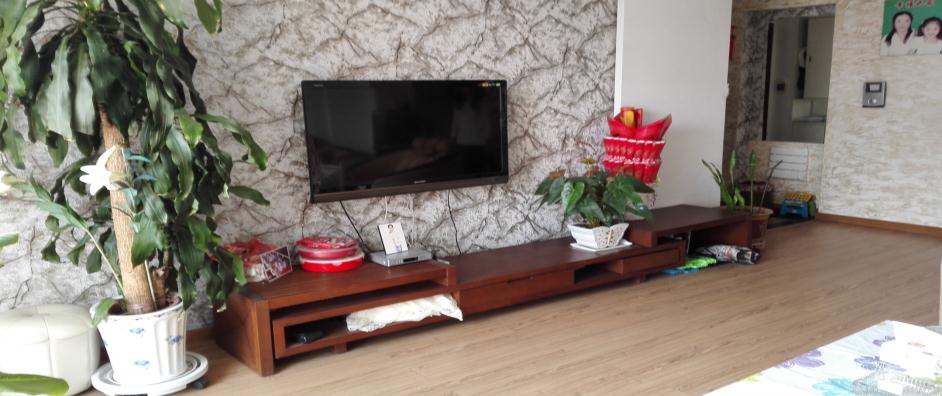 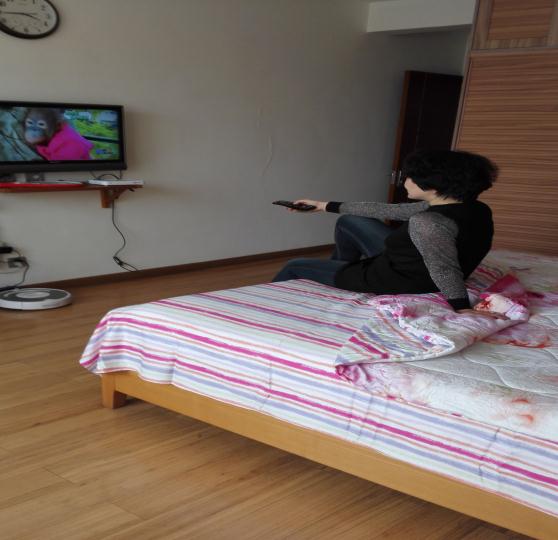 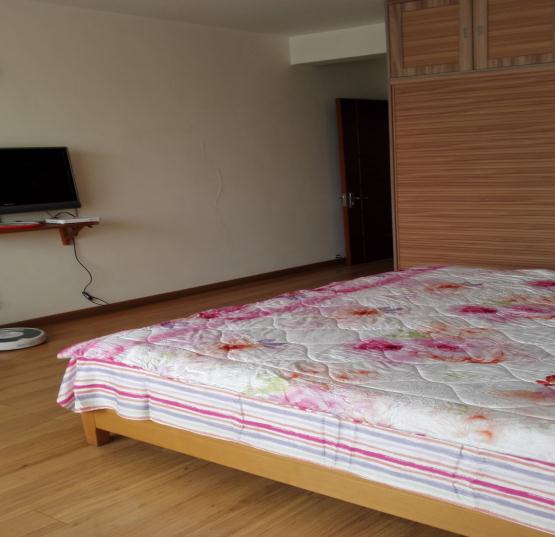 Let’s chant
Go to the living room.
Watch TV.

Go to the kitchen.
Have some chicken.

Go to the bedroom.
Have a nice dream.
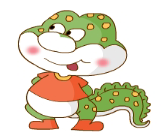 Let’s read
I’m Li Ming. I have a nice and big home. I watch TV in the living room. I have a big desk in my bedroom. So many books are on the desk. I read in my bedroom. I love my home. I love my family.
Let’s say
Hello! I’m     .I have a        （big/new/nice
beautiful）home.
I        (read/have lunch/watch TV/play)in the living room. 
I        (read/have dinner/watch TV/play)in the dining room. 
I         (read/ /watch TV/play)in my bedroom. 
I love my home. I love my family.
Homework
Listen to the tape and read the text fluently.
Talk about your home and your action at home in English.